Соціально-психологічний факультет
Кафедра загальної та соціальної психології
ОП «Психологія»
РВО «Бакалавр»
«Психологія соціальних відносин»
Спеціальність: соціальна психологія,
група 431-2
2020/2021 н. р.
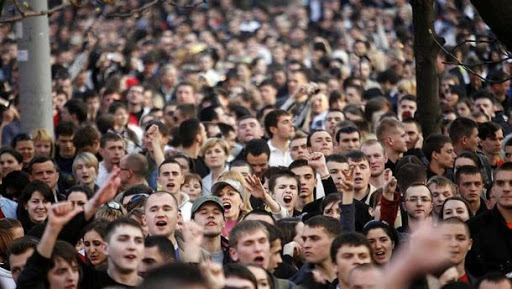 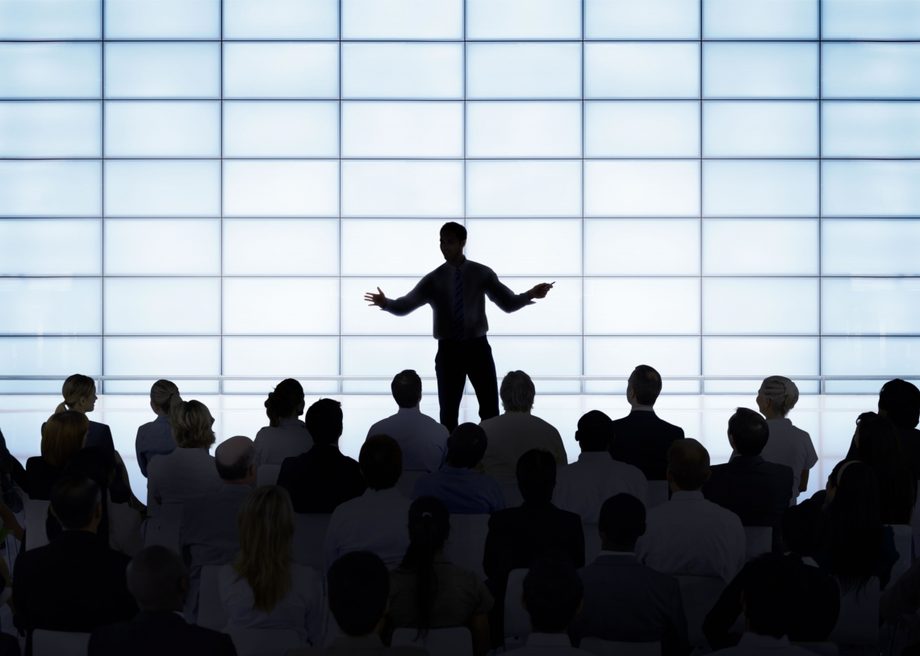 3.jpg
«Психологія соціальних відносин»
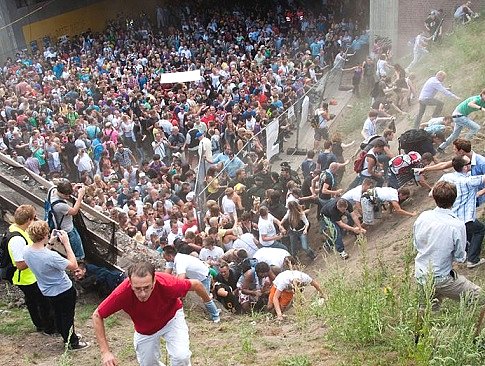 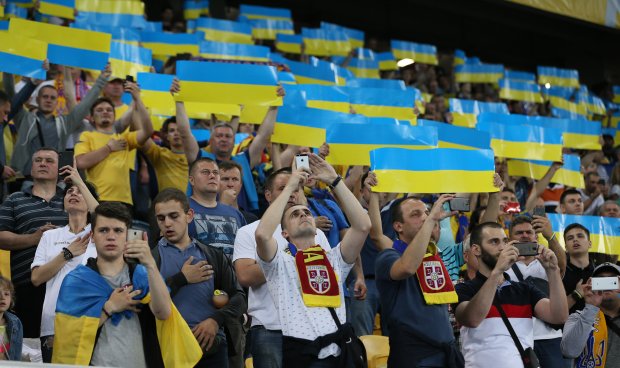 Опанувавши освітню компоненту:

сформуєте уявлення про особливості взаємовідносин у різних соціальних групах;
отримаєте розуміння психологічних механізмів функціонування низки соціальних груп;
отримаєте вміння і навички критичного соціально-психологічного аналізування;
операціоналізуєте отримані знання для застосування на практиці
Оберіть освітню компоненту «ПСВ» і Ви зробите ще один крок до свого успішного майбутнього!